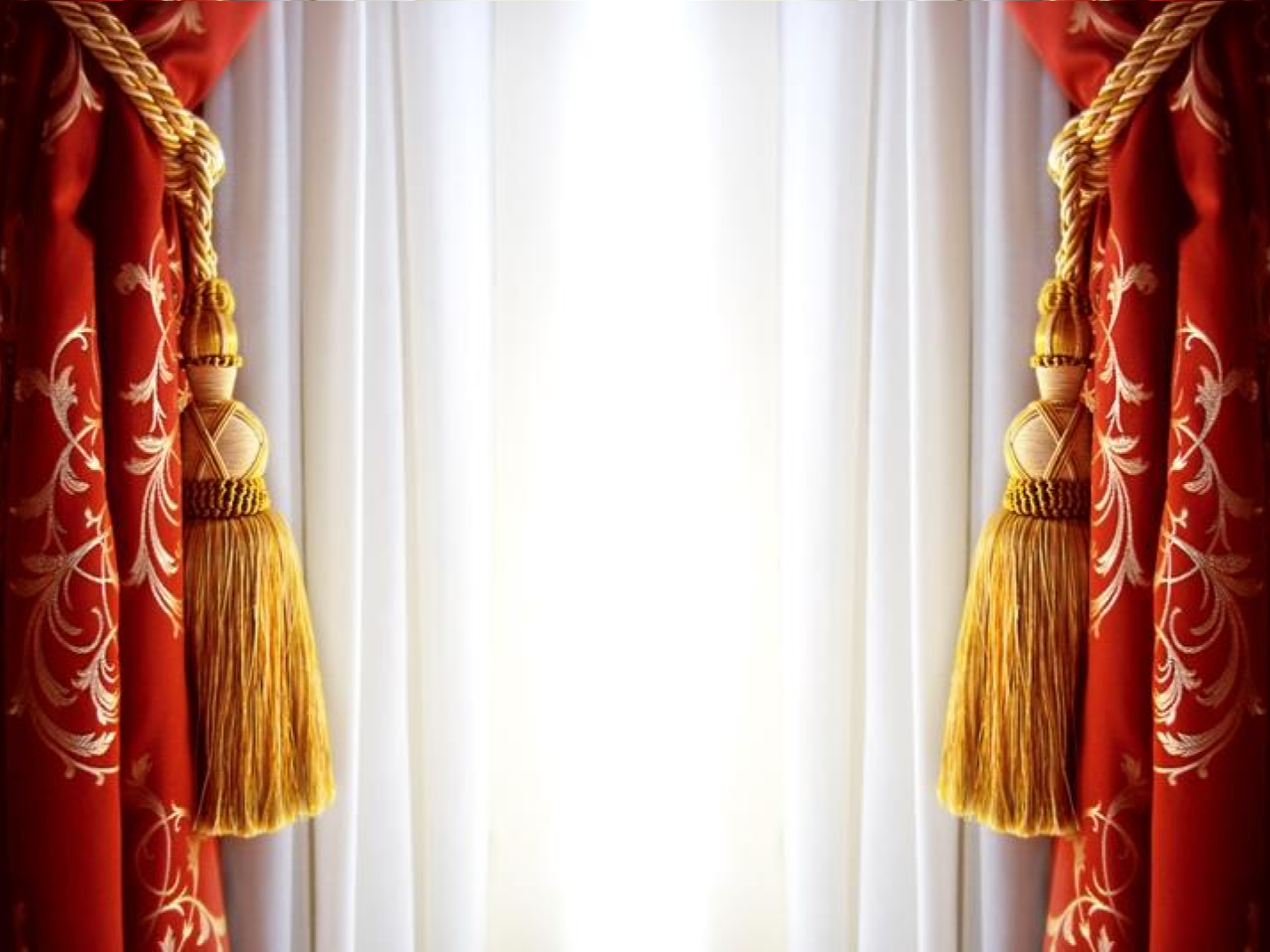 РОСТОВСКАЯ ОБЛАСТЬ
Муниципальное бюджетное учреждение
«Центр социального обслуживания населения  Пролетарского района города Ростова-на-Дону»
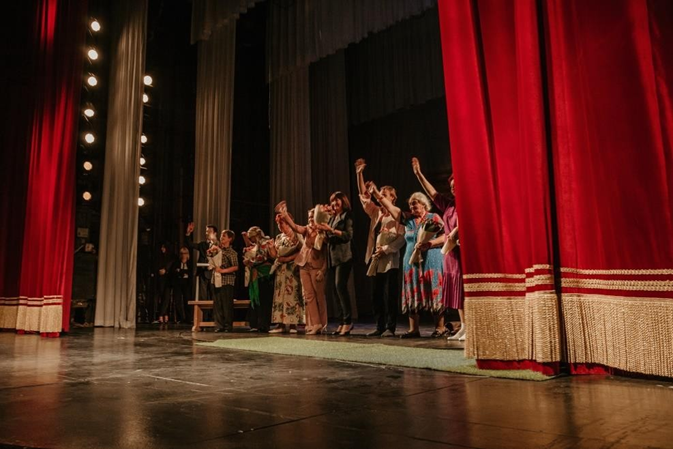 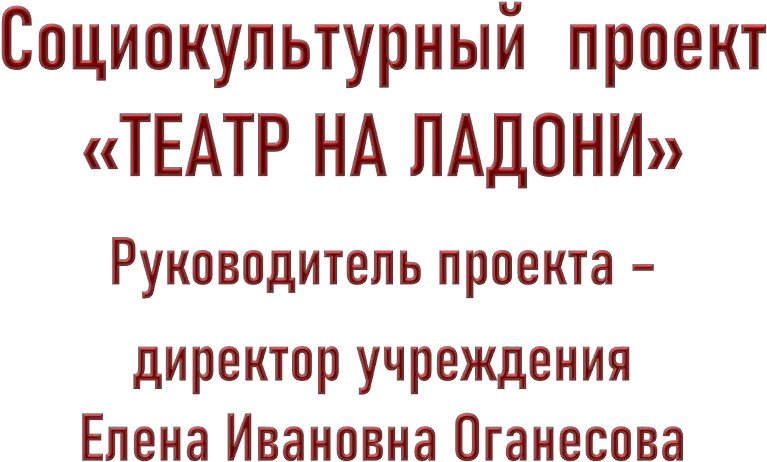 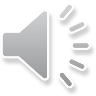 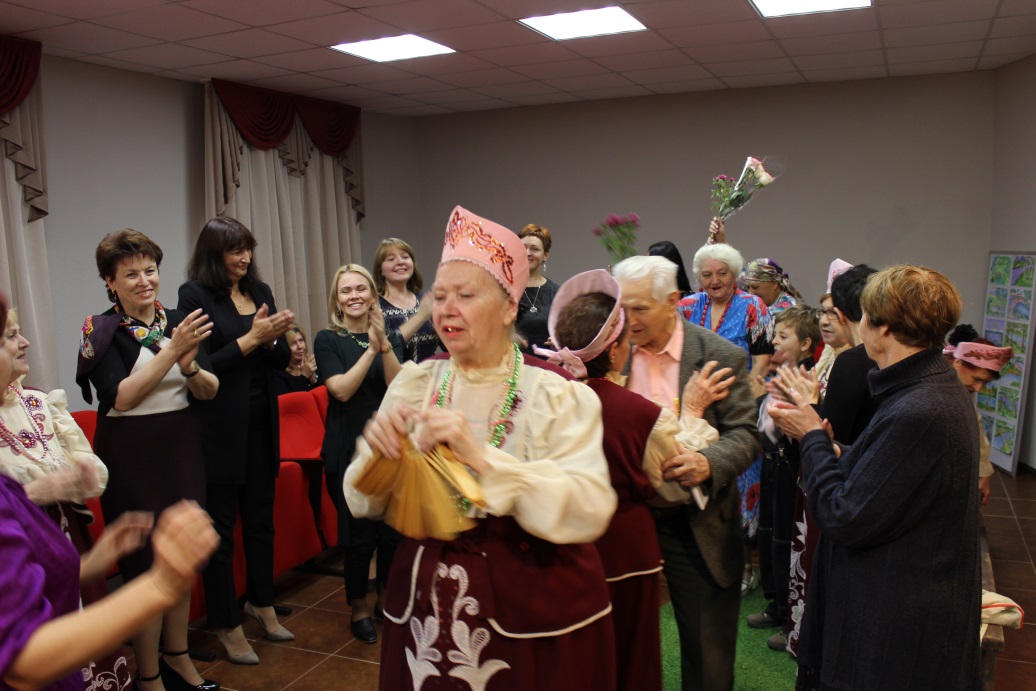 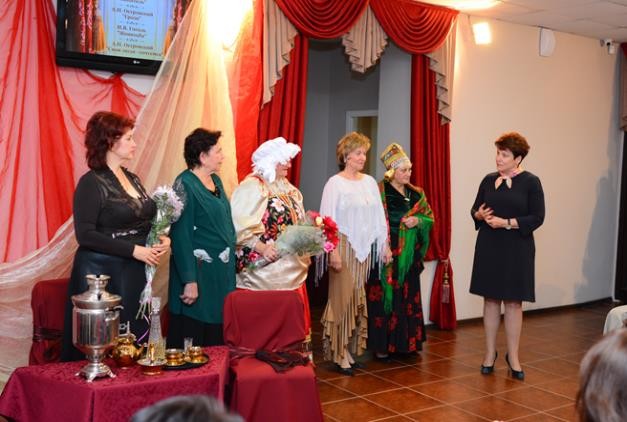 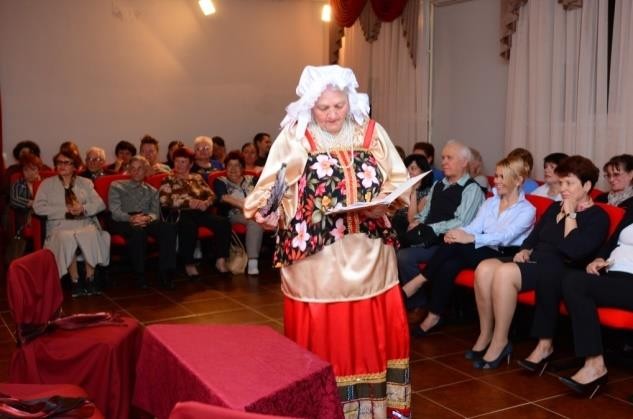 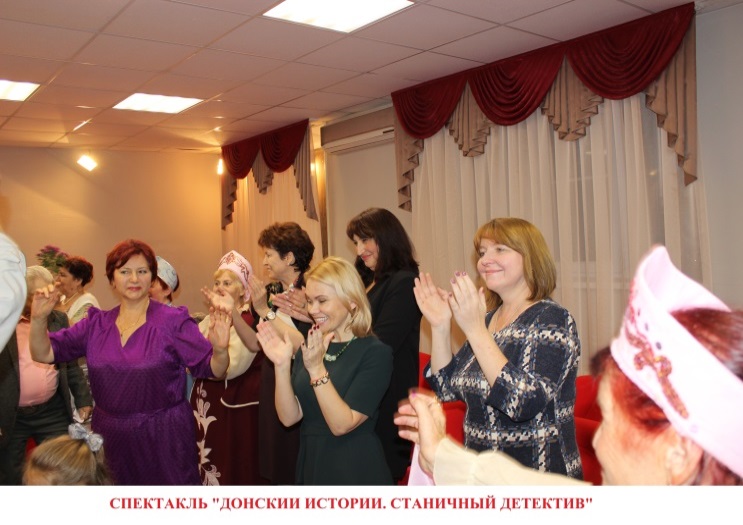 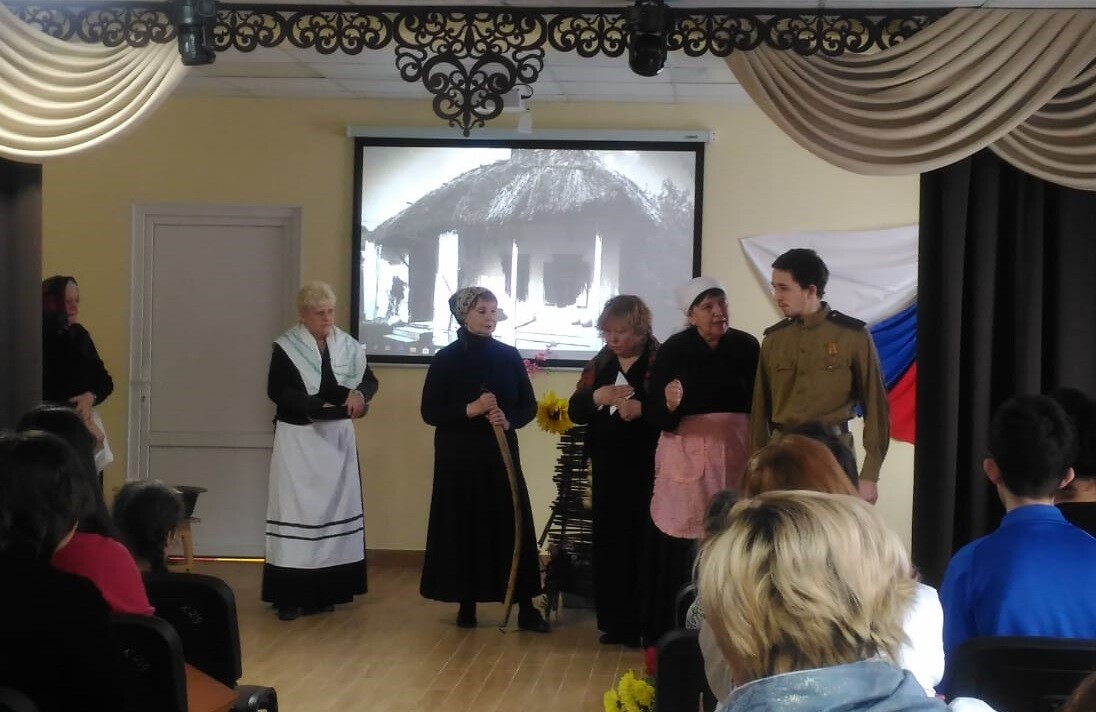 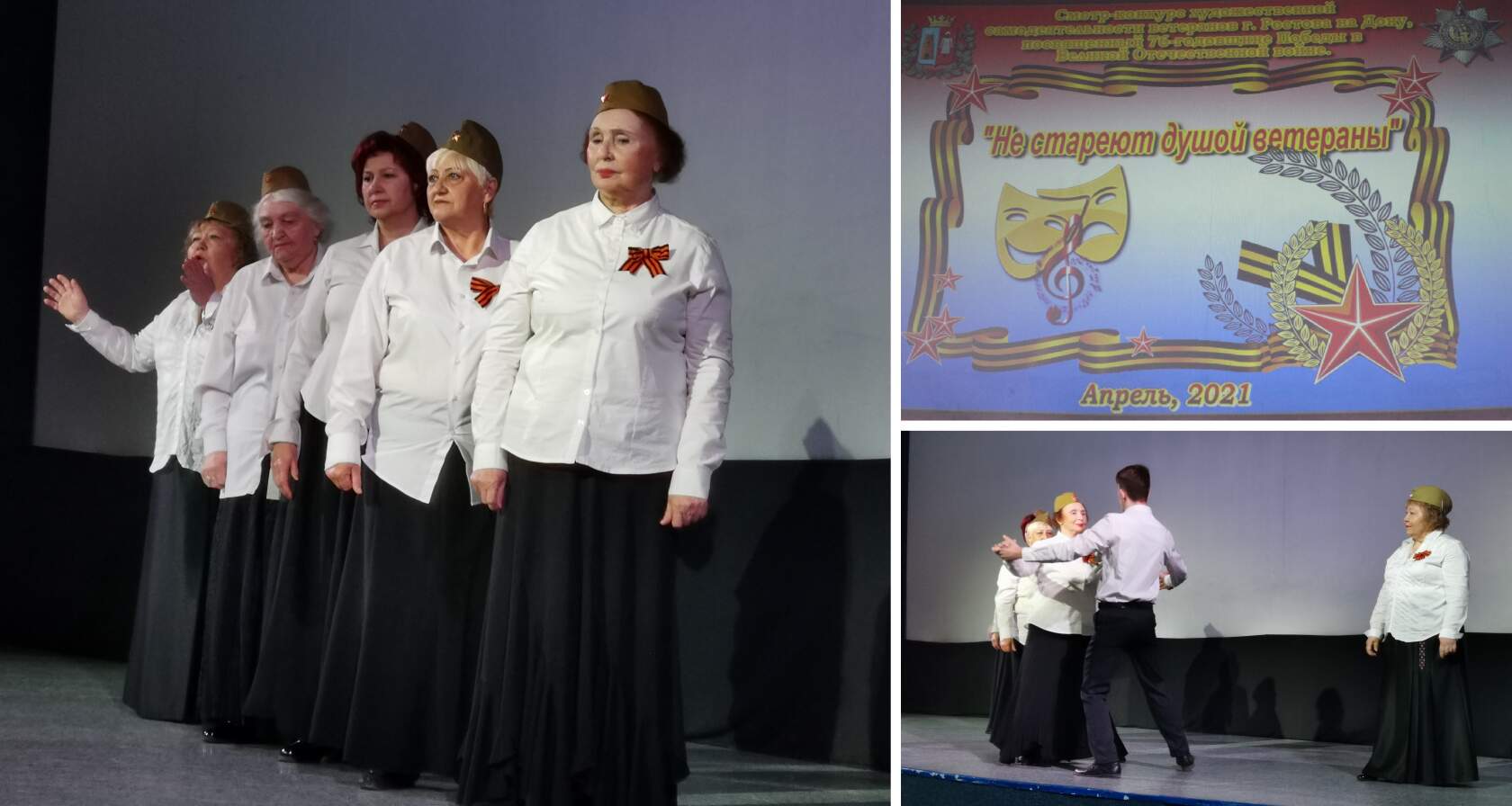 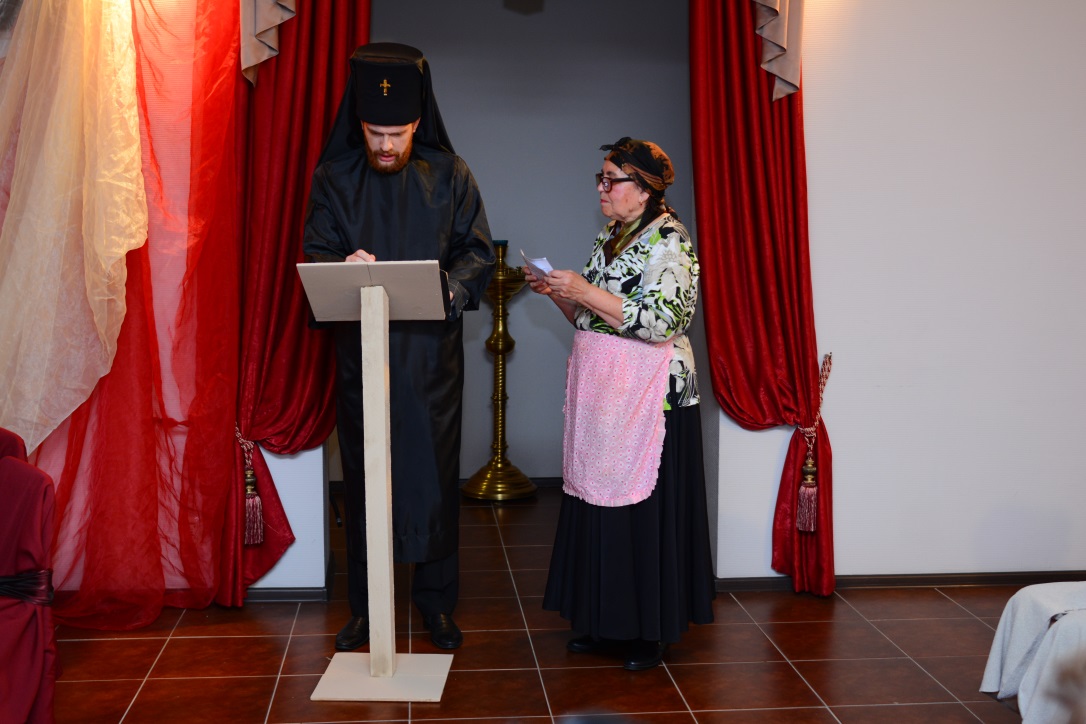 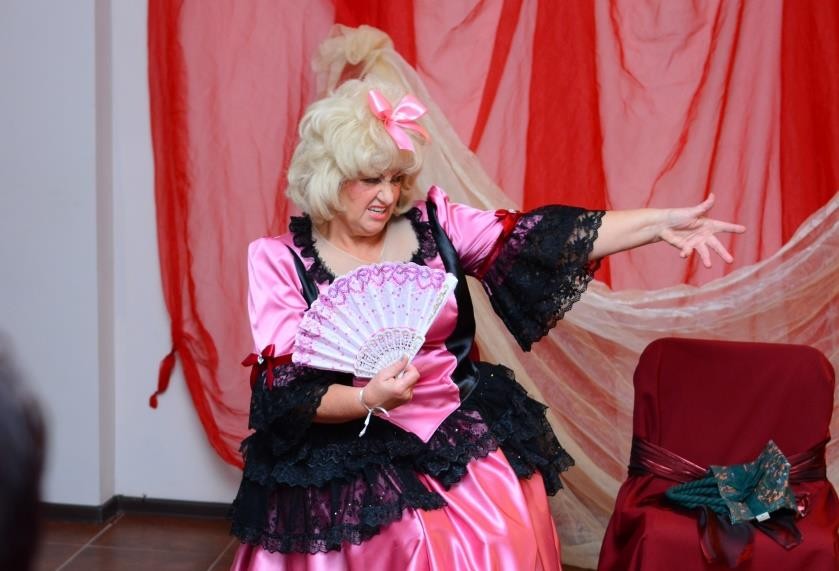 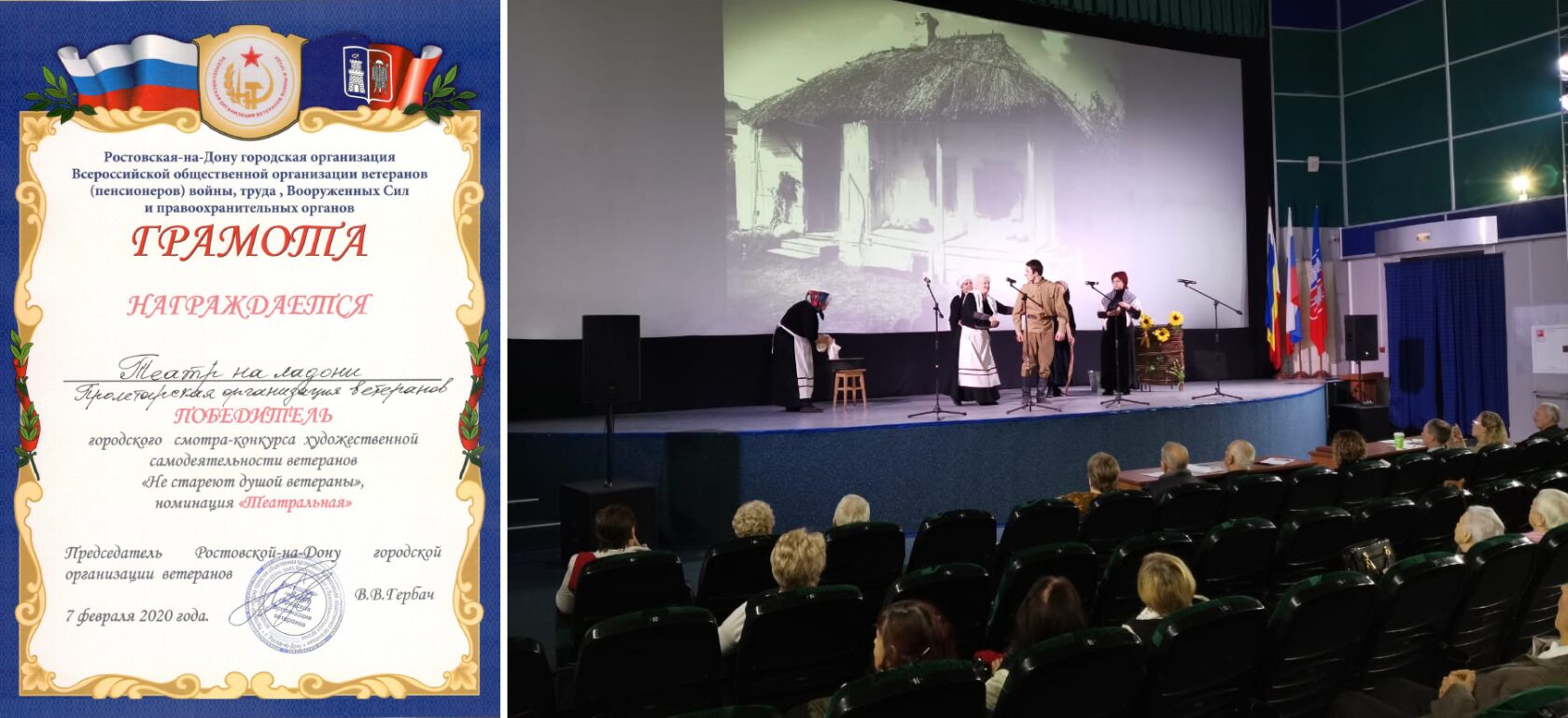 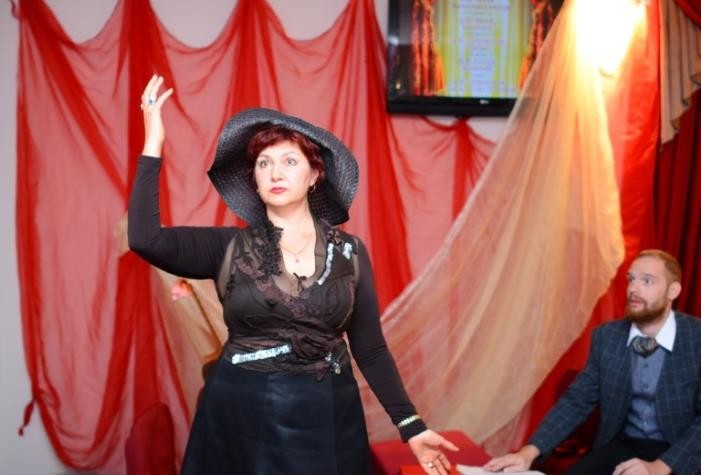 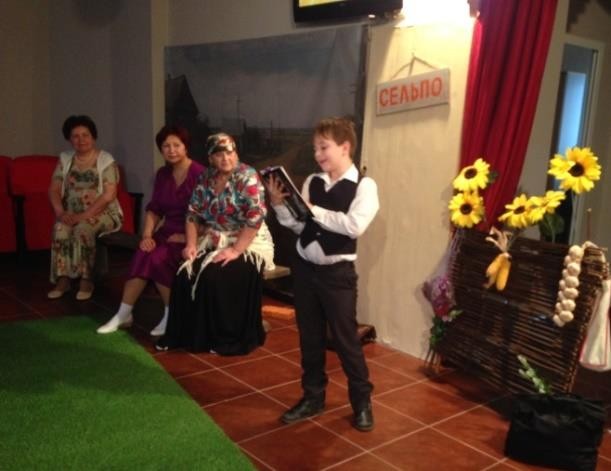 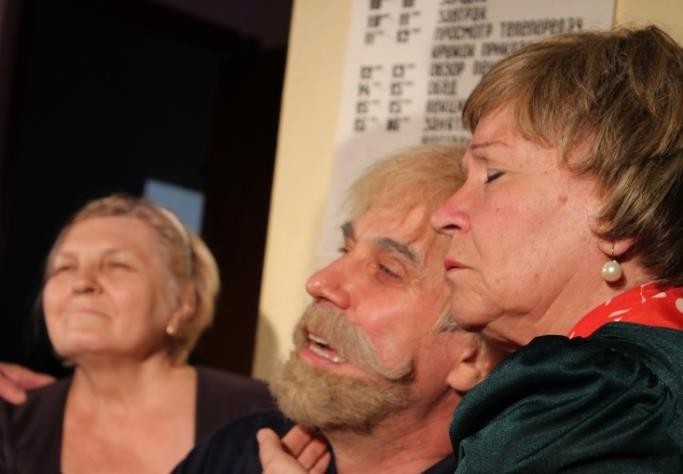 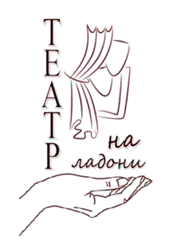 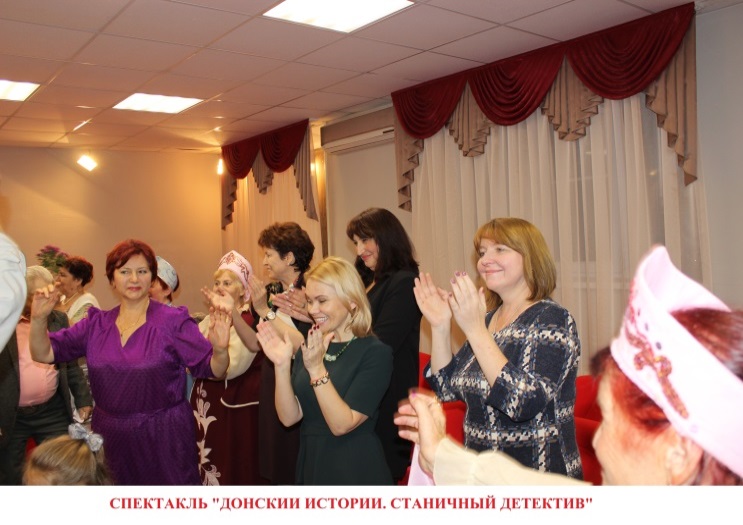 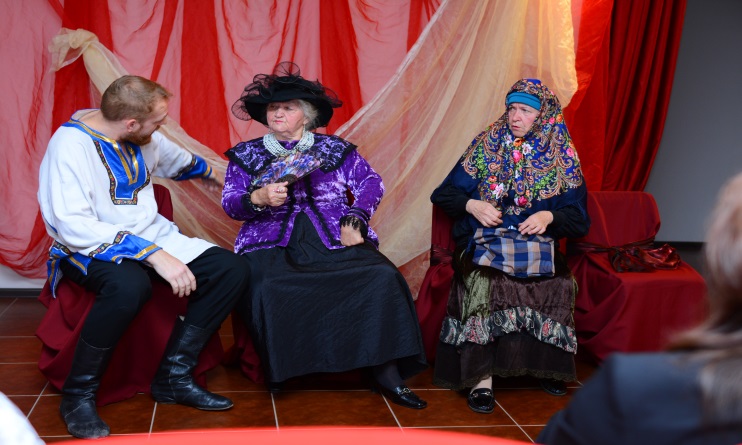 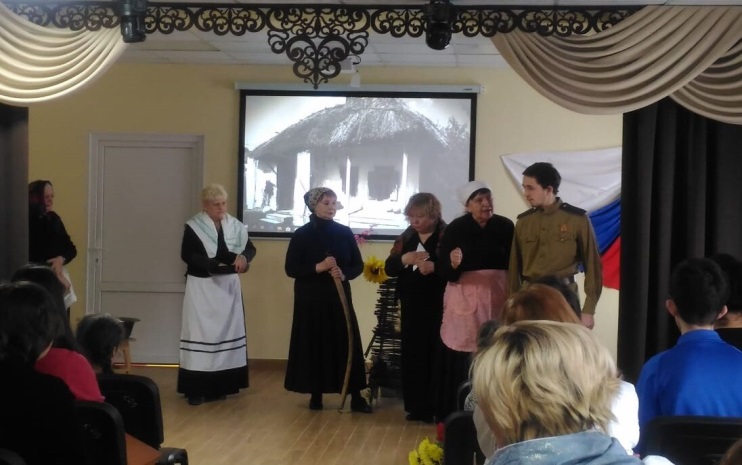 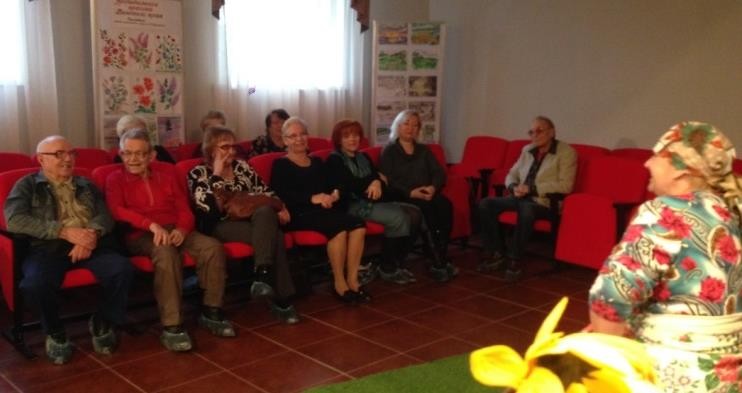 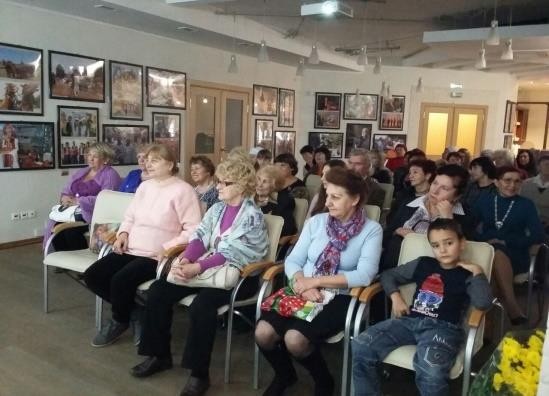 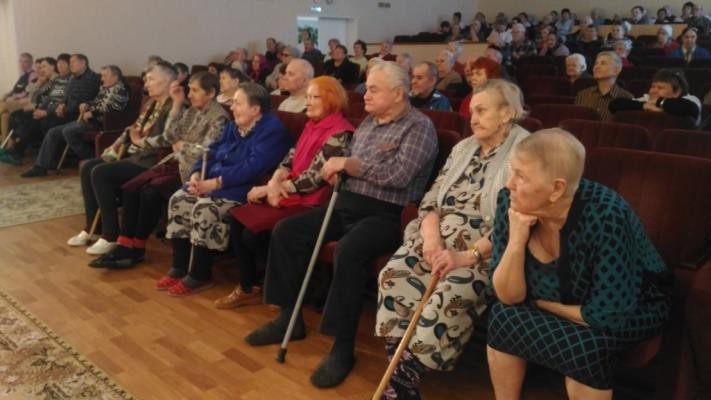 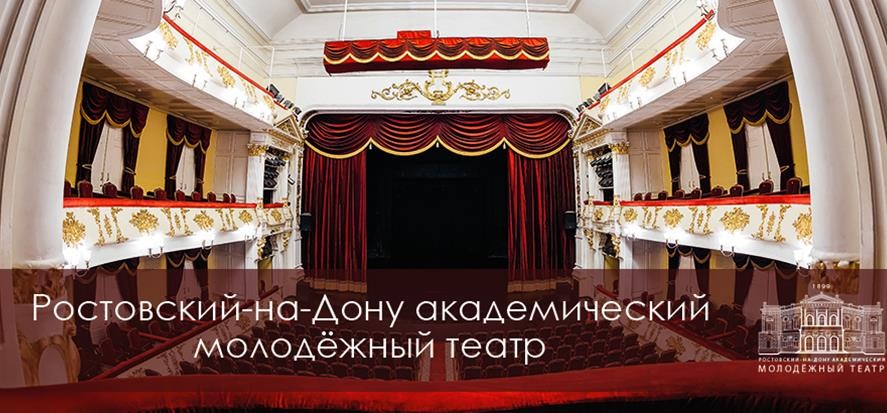 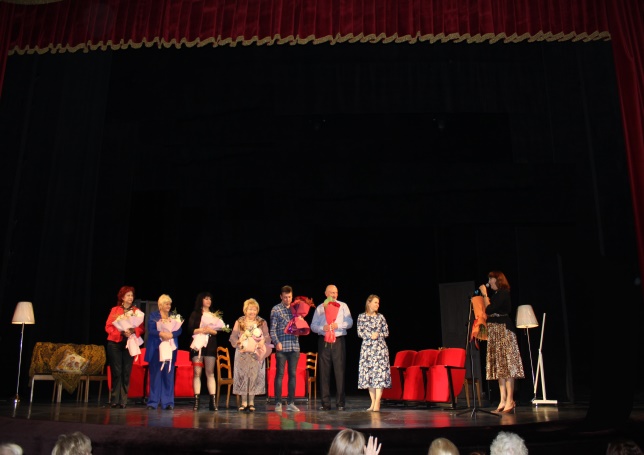 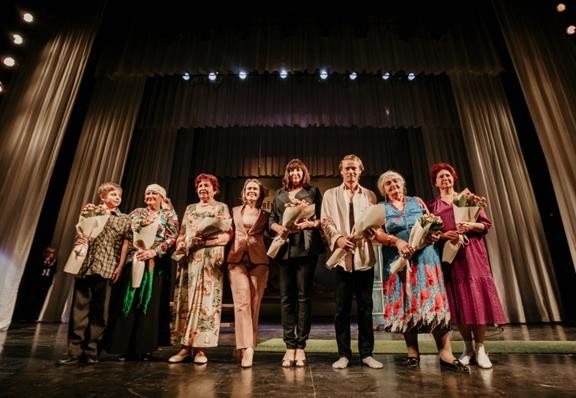 Уровень исполнительского мастерства позволил самодеятельным актёрам возраста 60+  в 2019 и 2022 годах выступить на профессиональной сцене Ростовского - на - Дону  
Академического молодёжного театра.
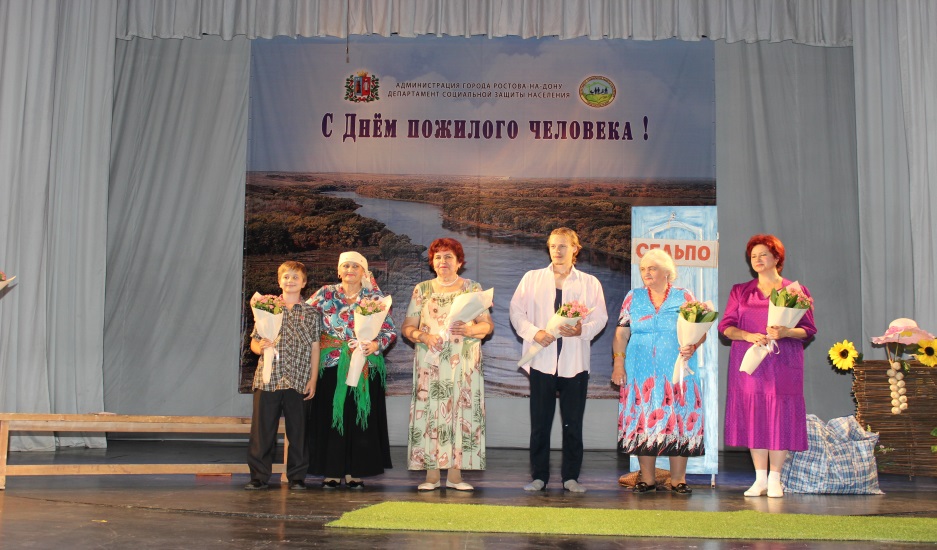 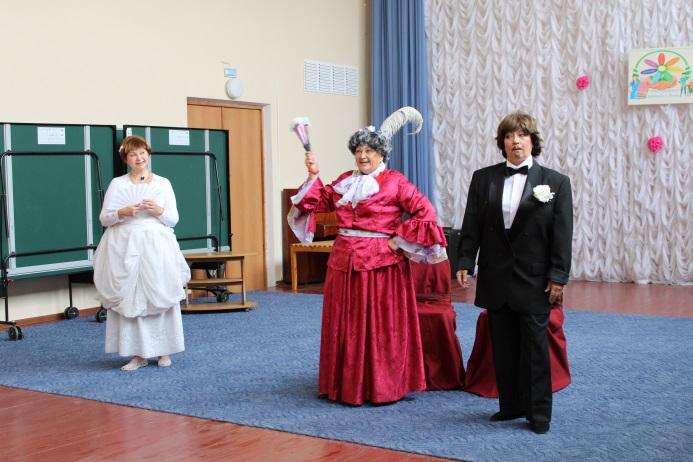 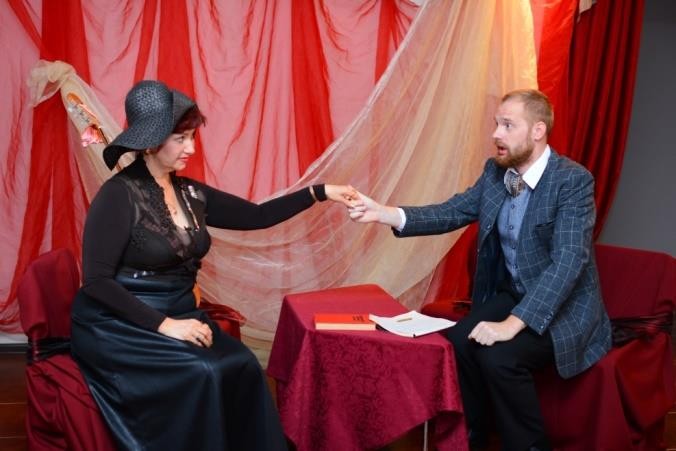 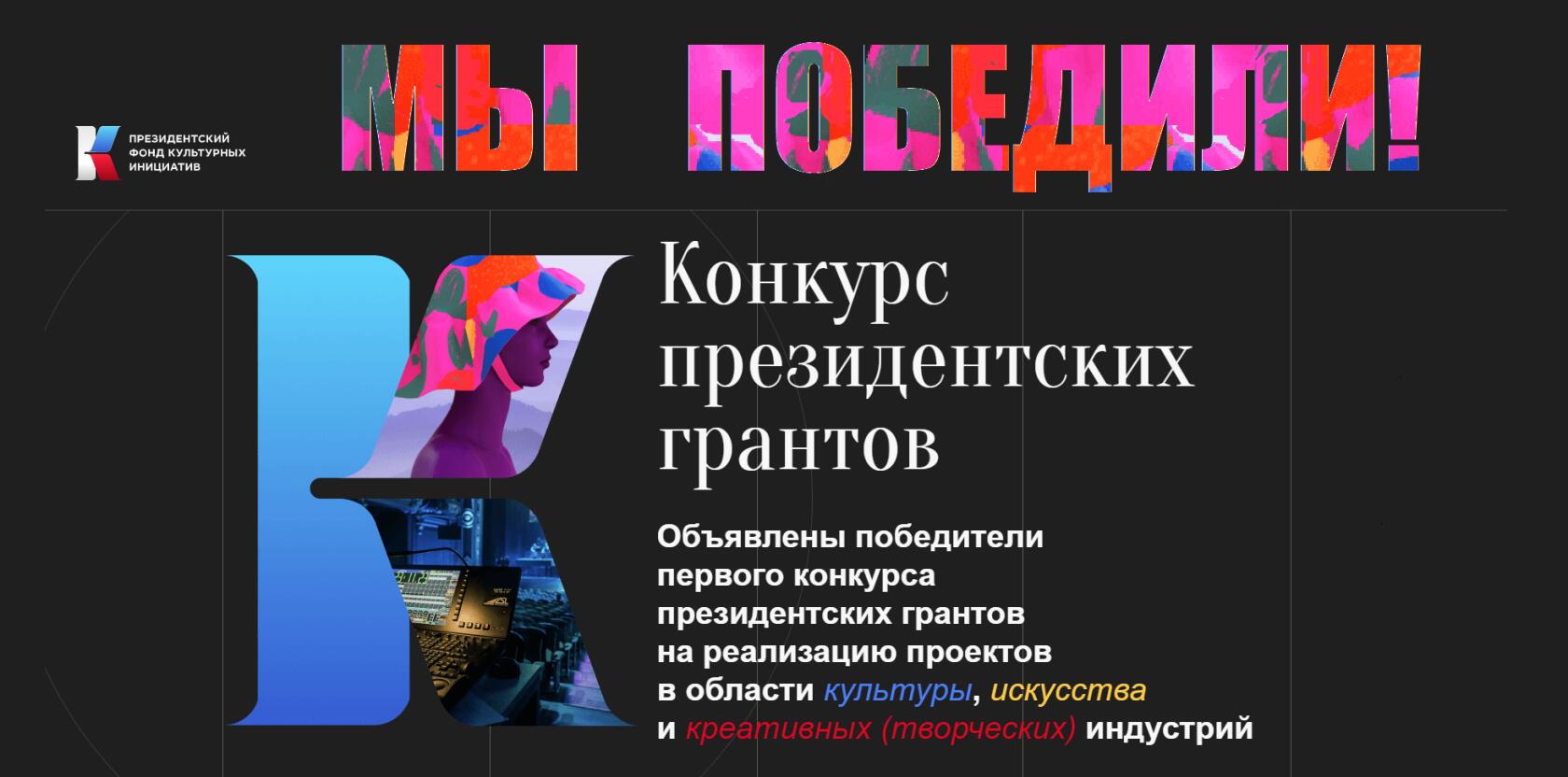 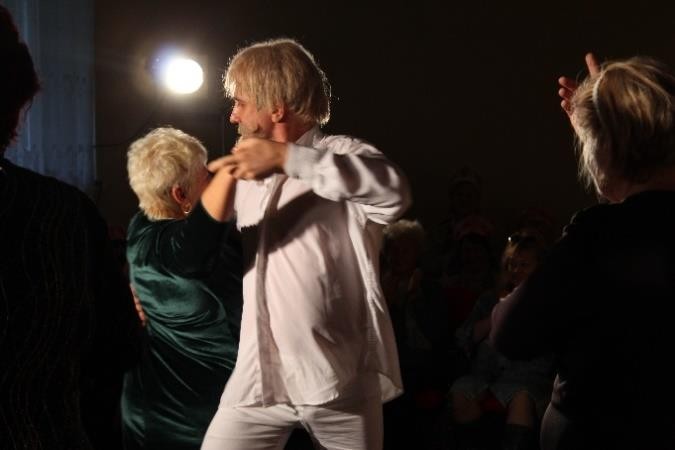 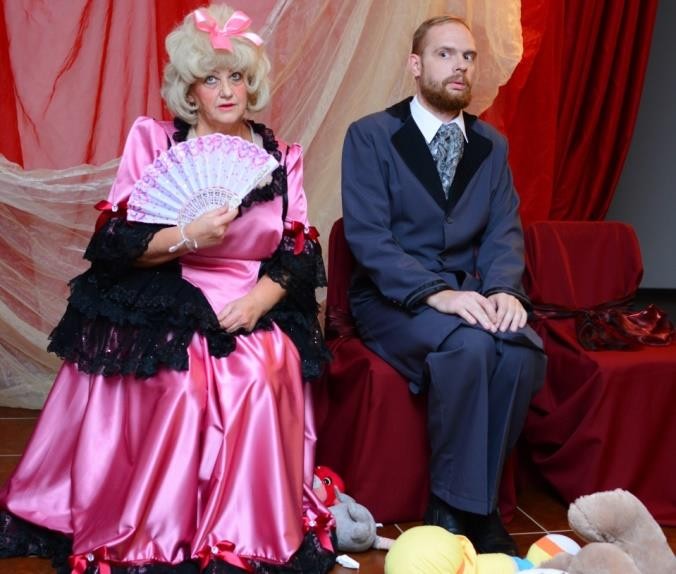 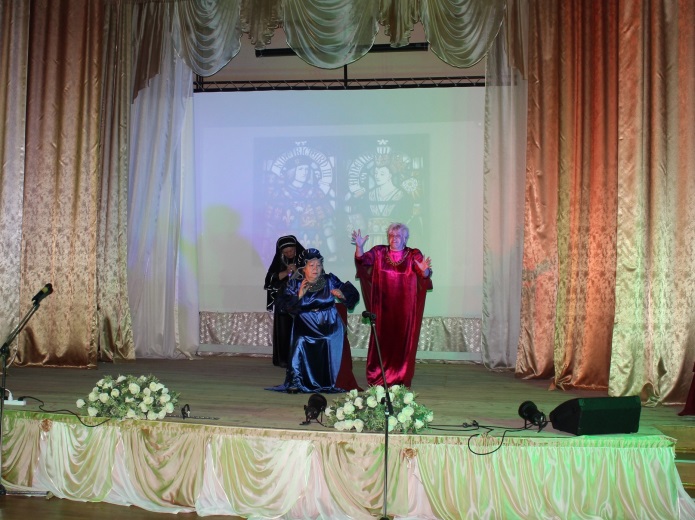 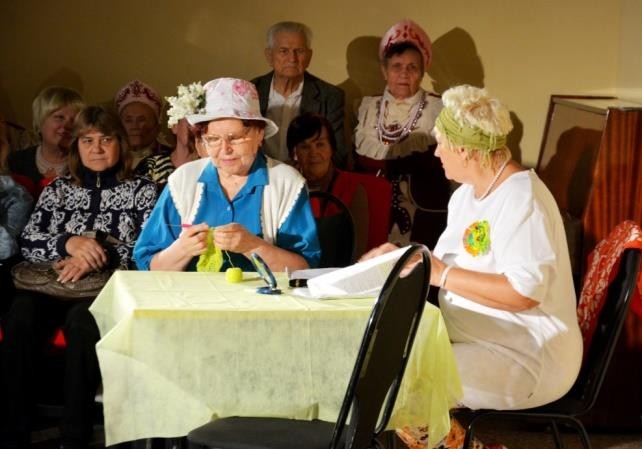 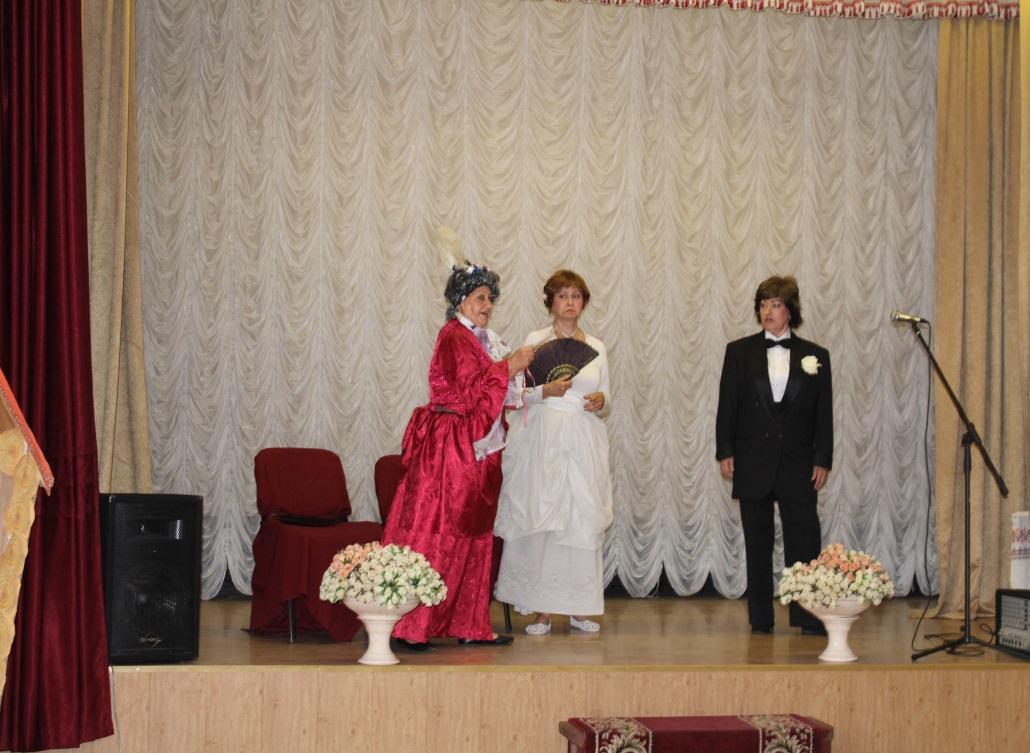 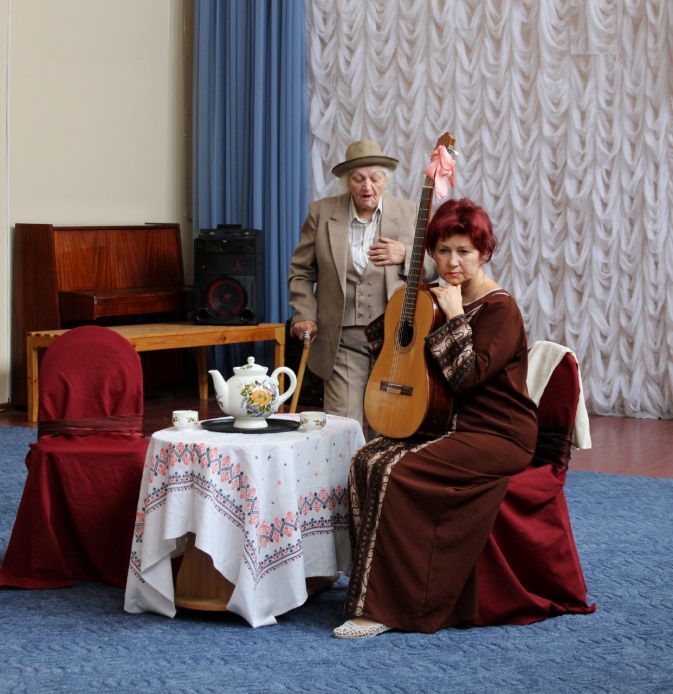 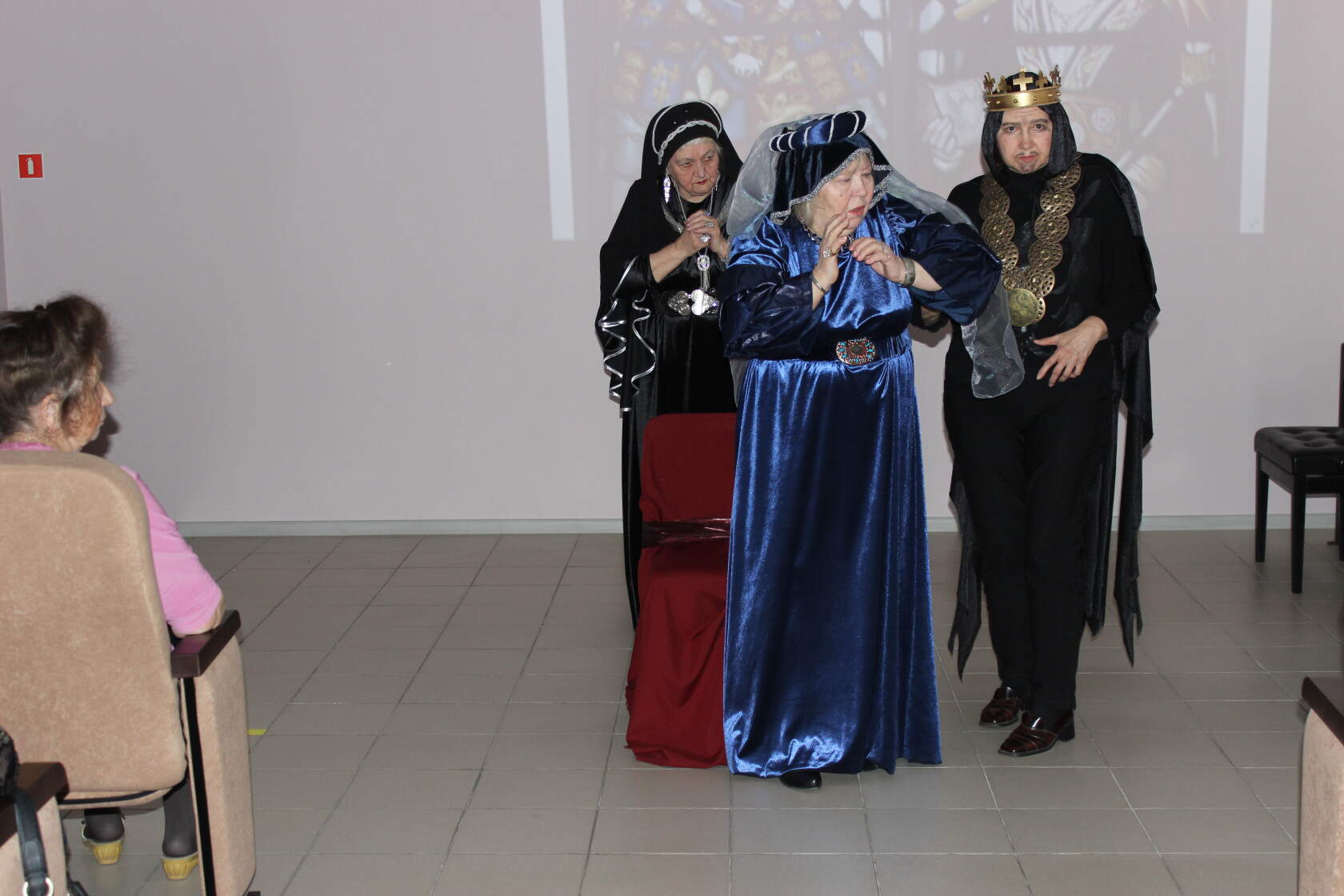 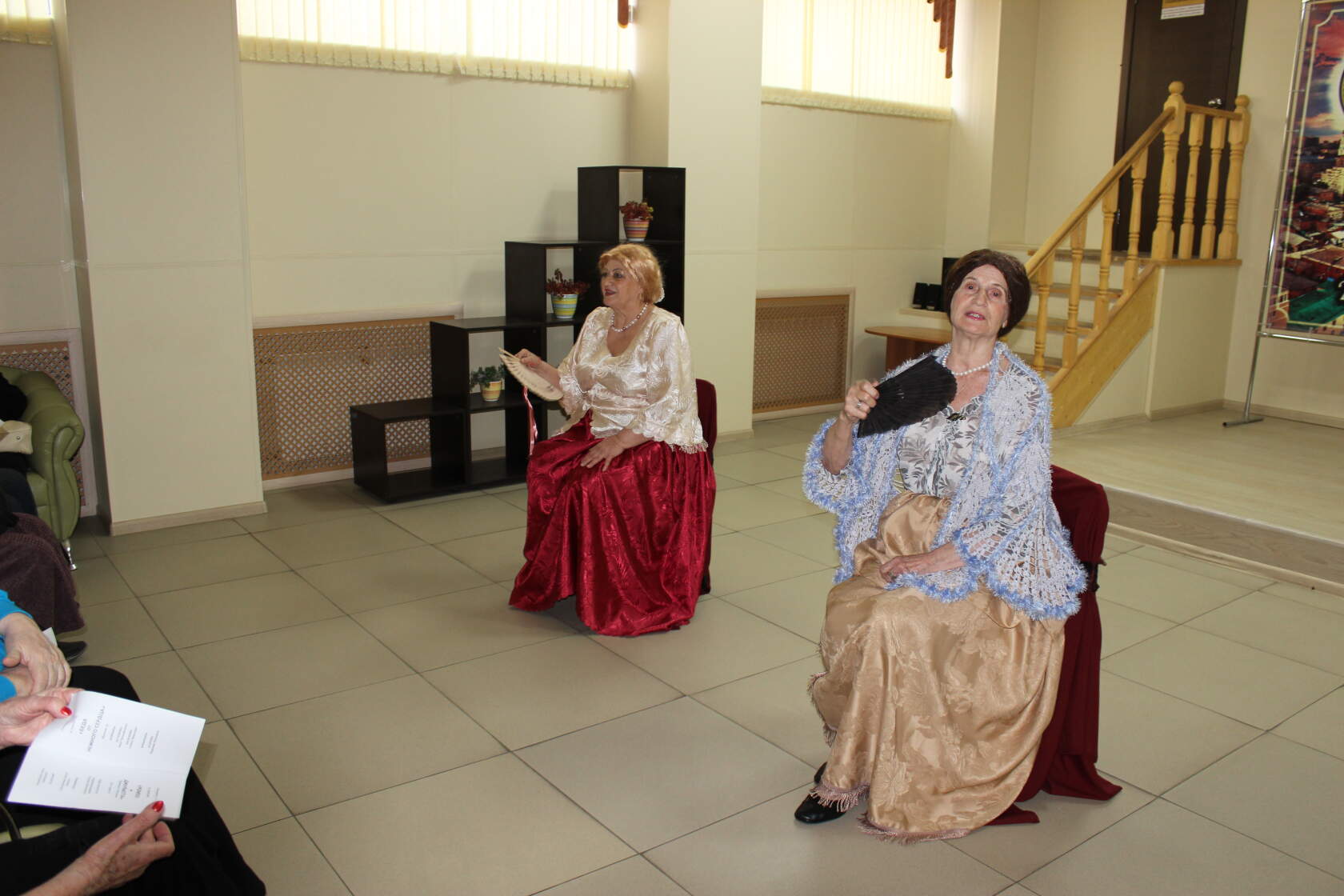 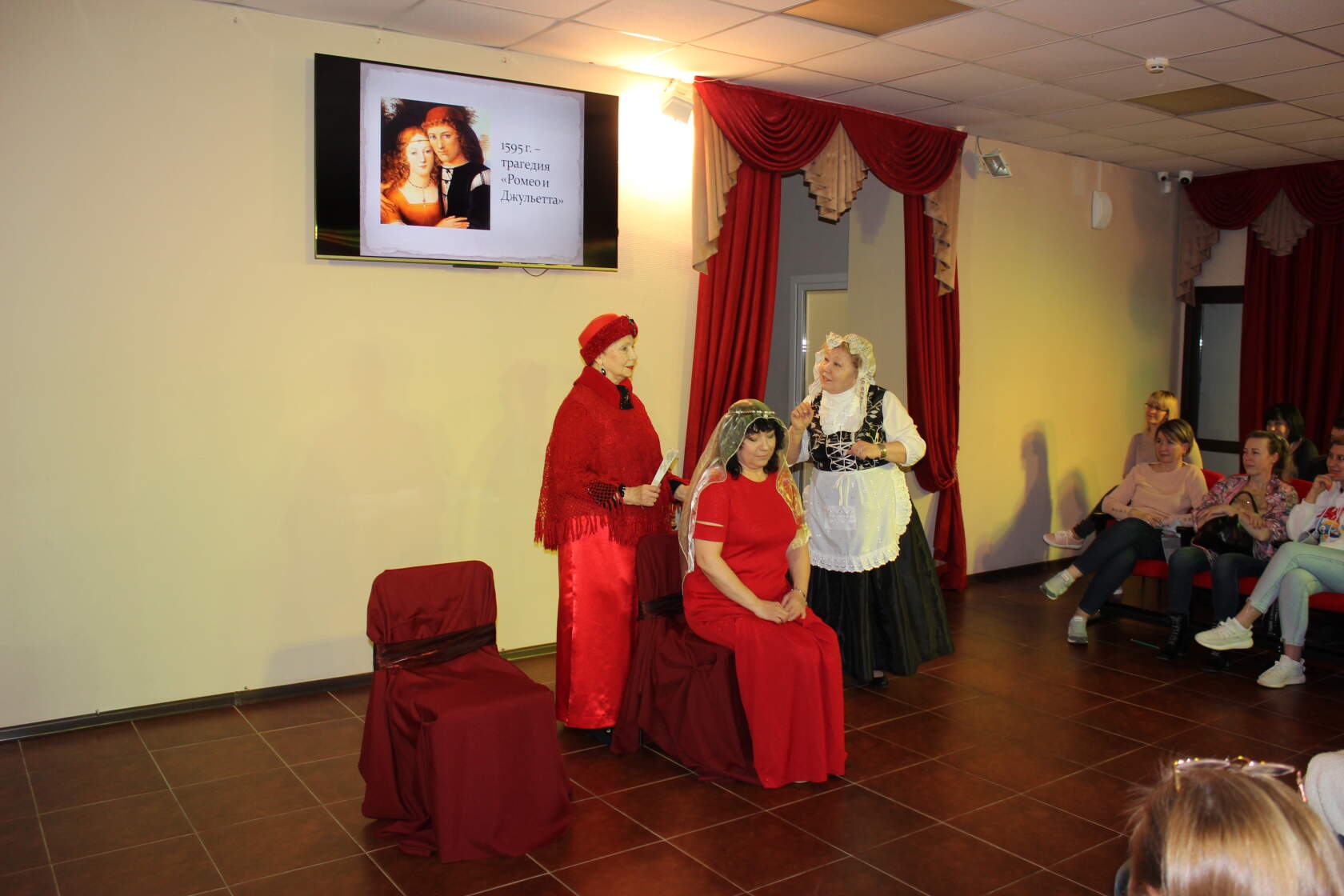 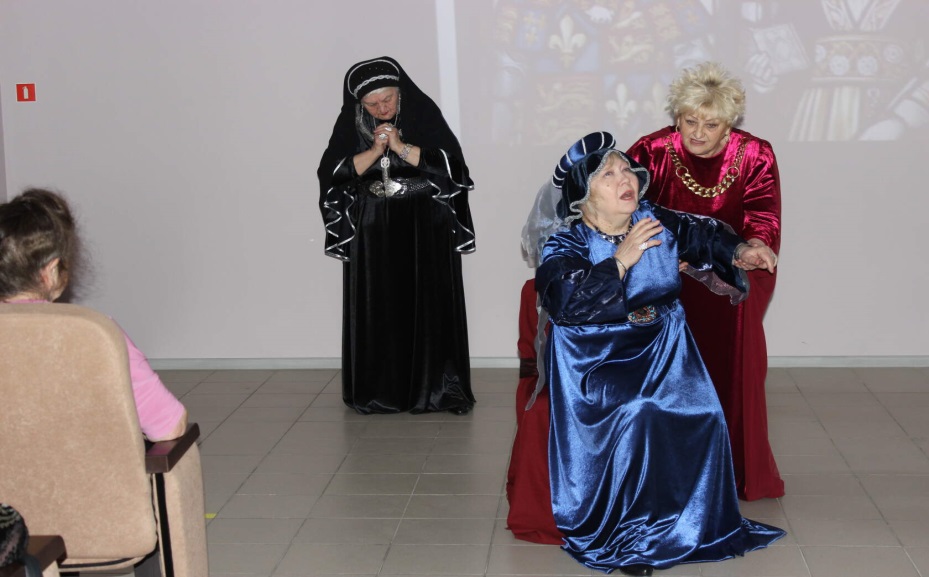 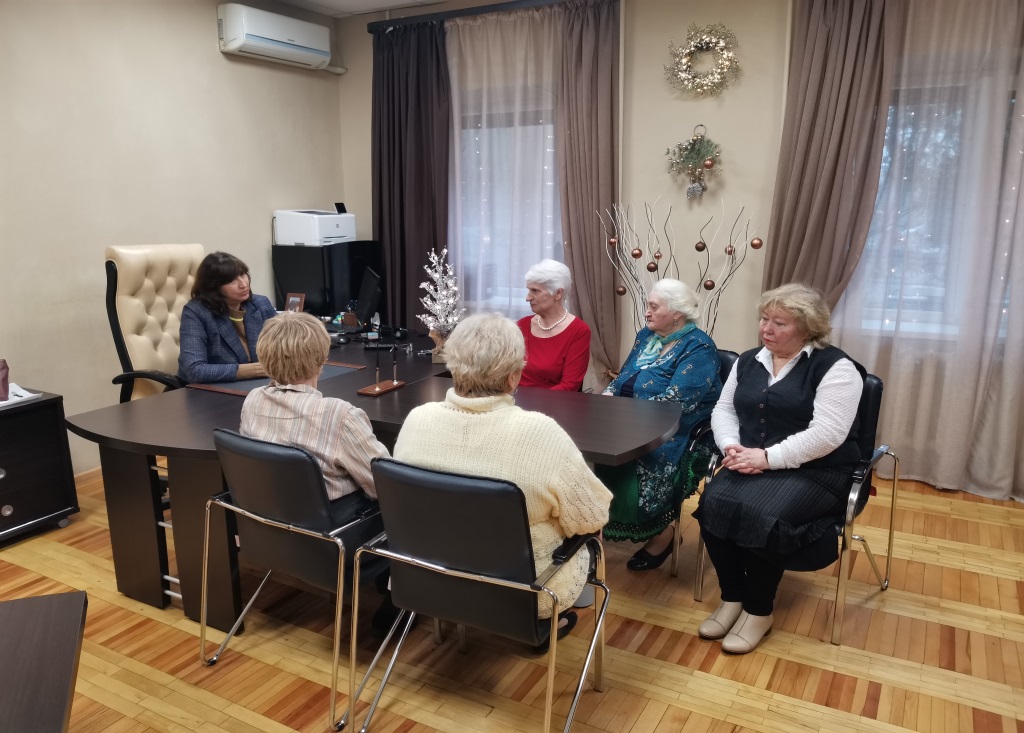 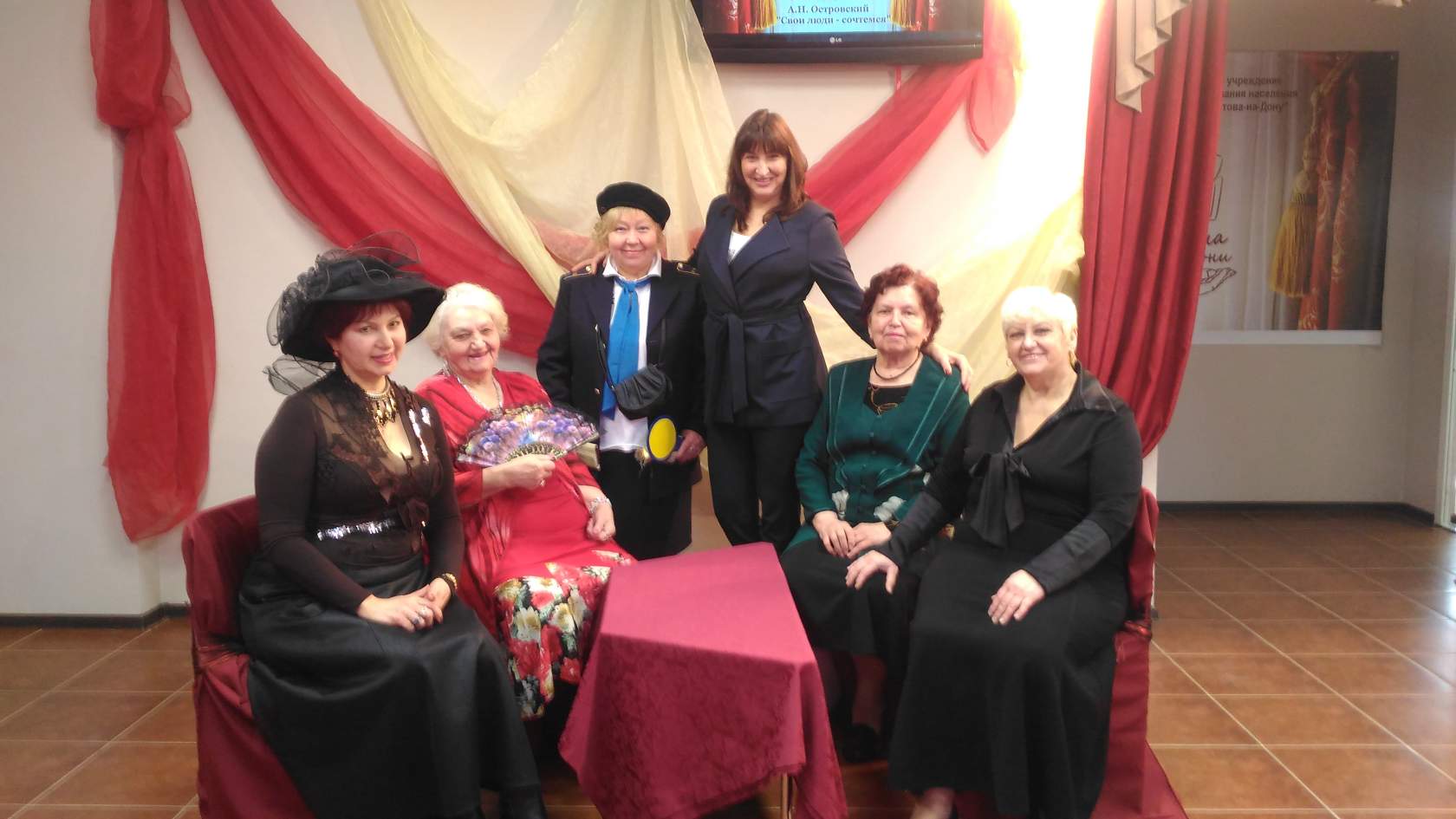 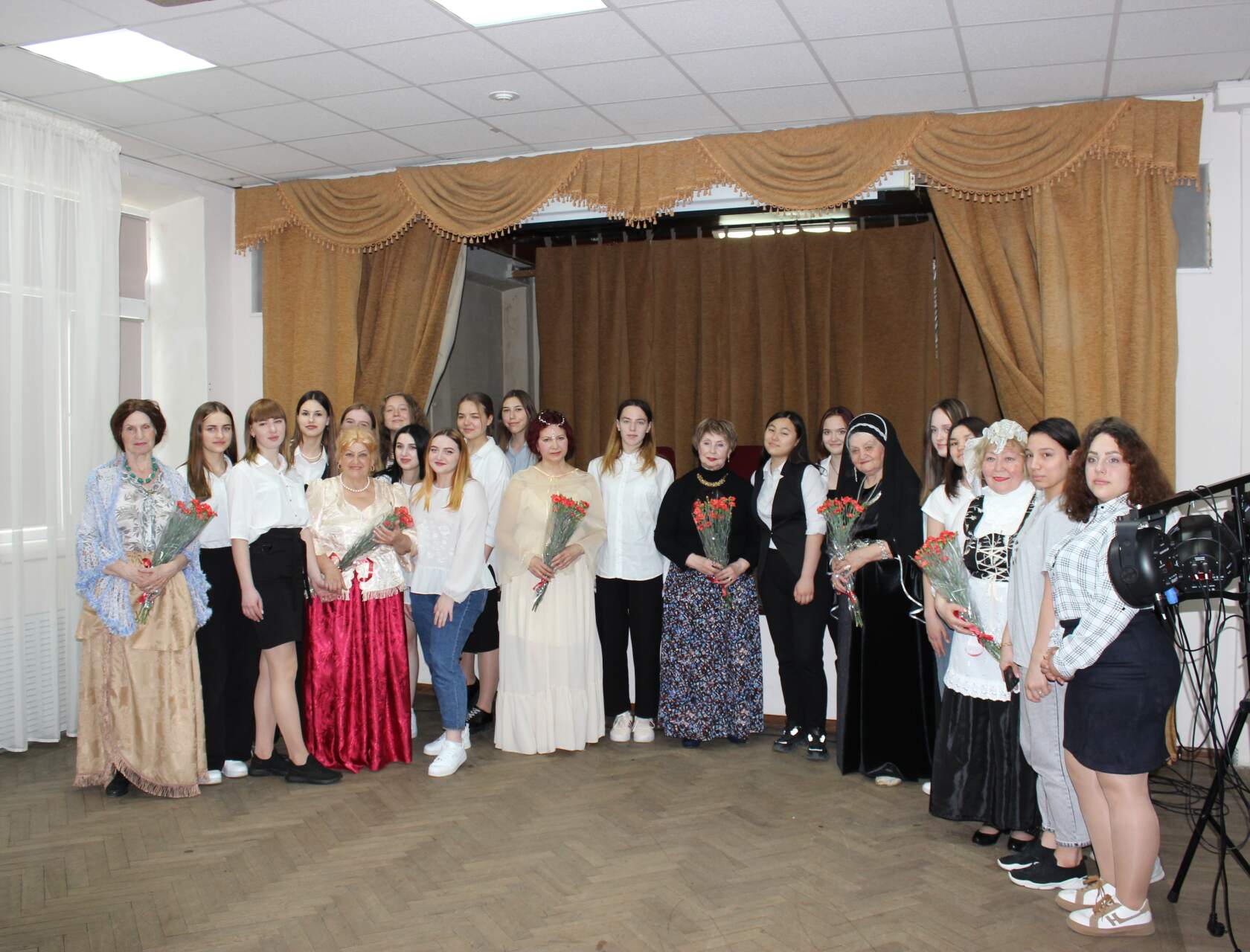 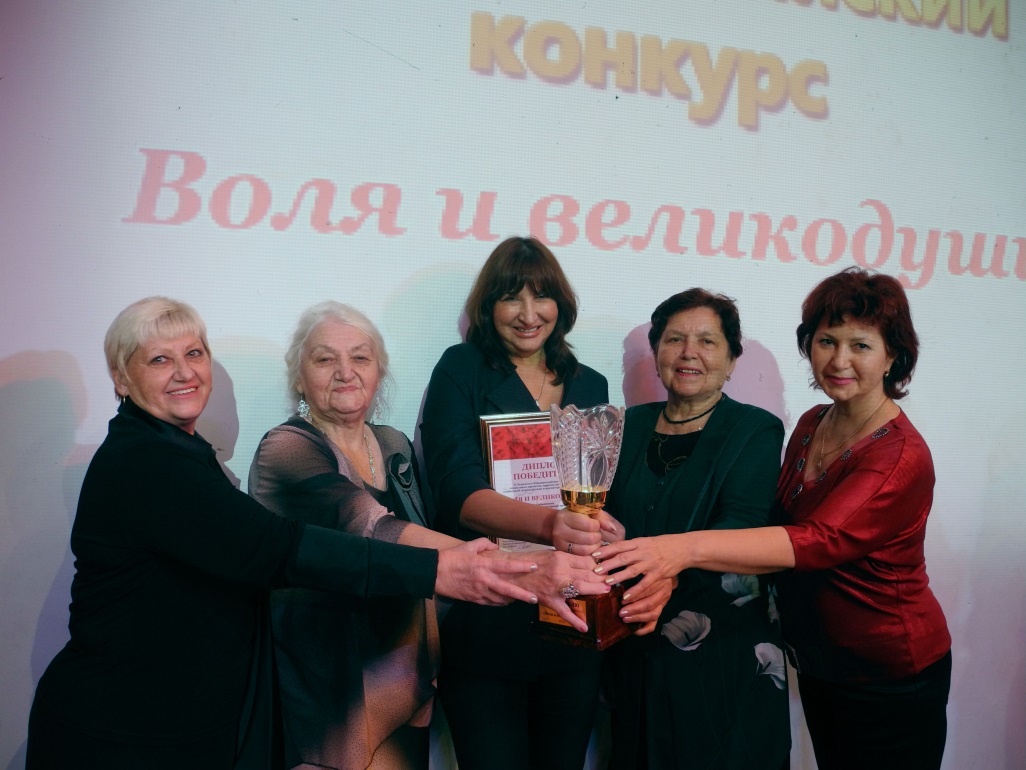 .
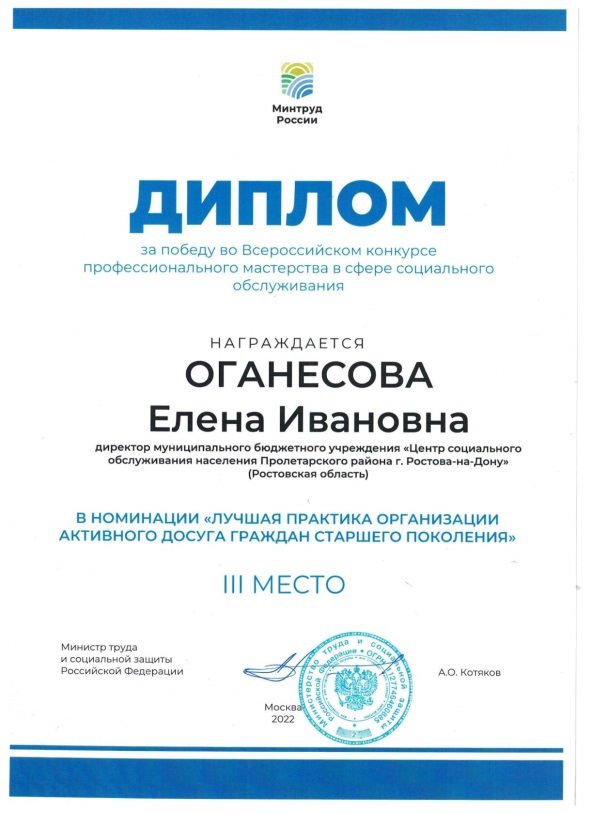 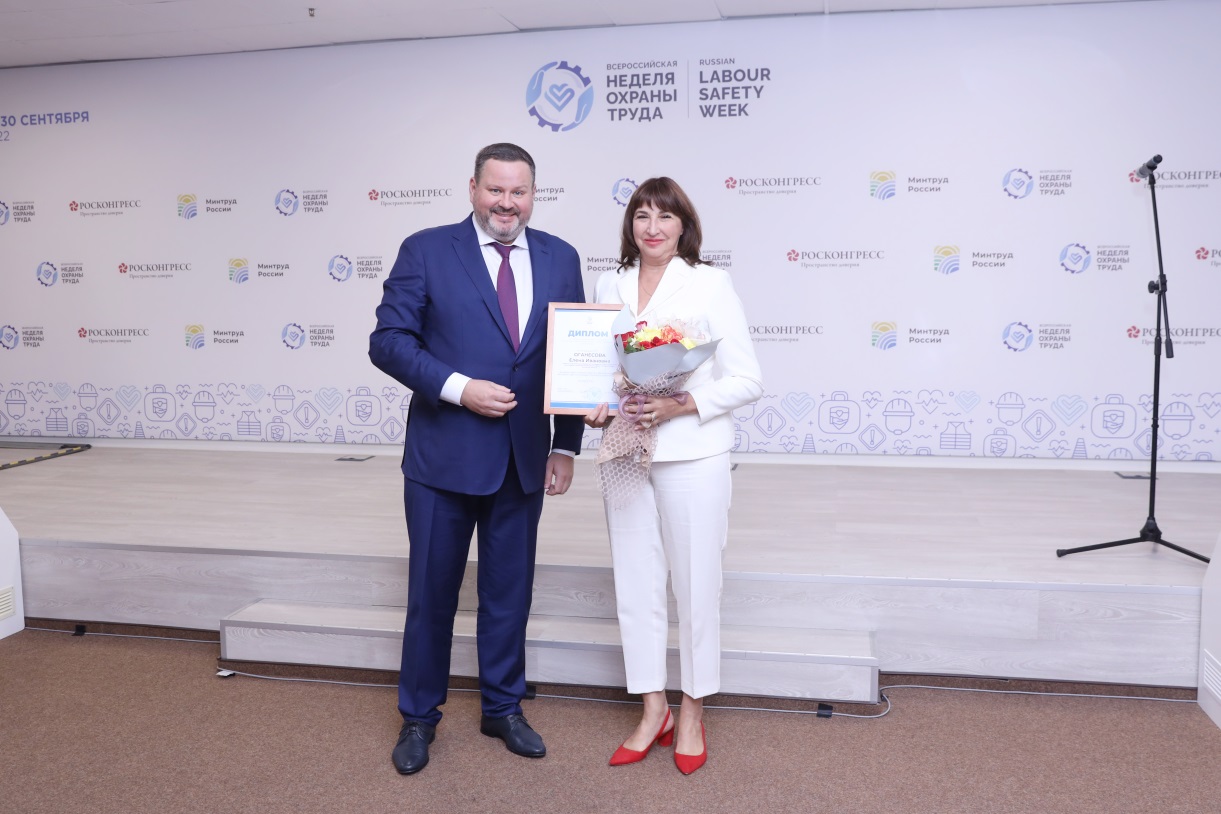 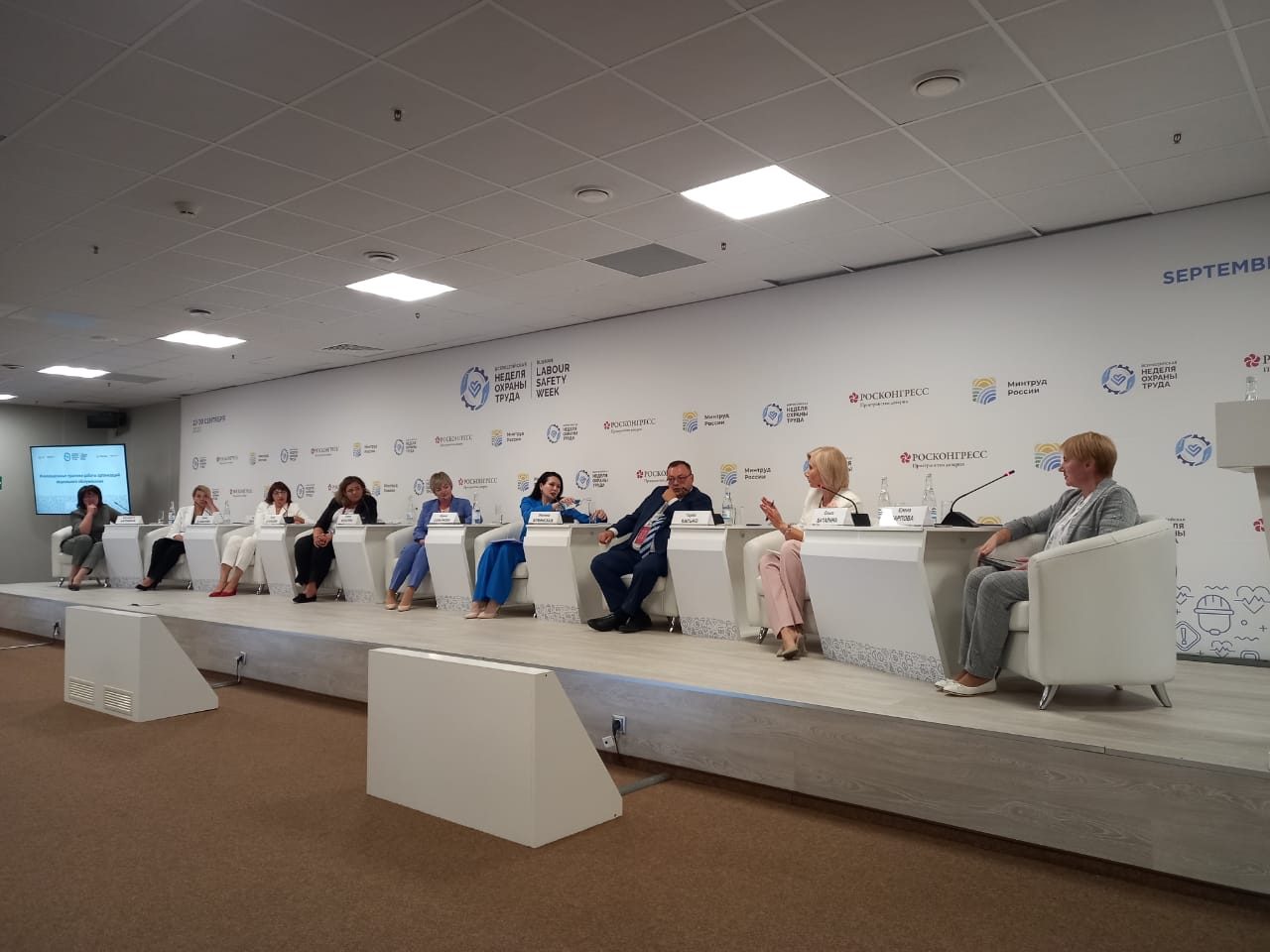 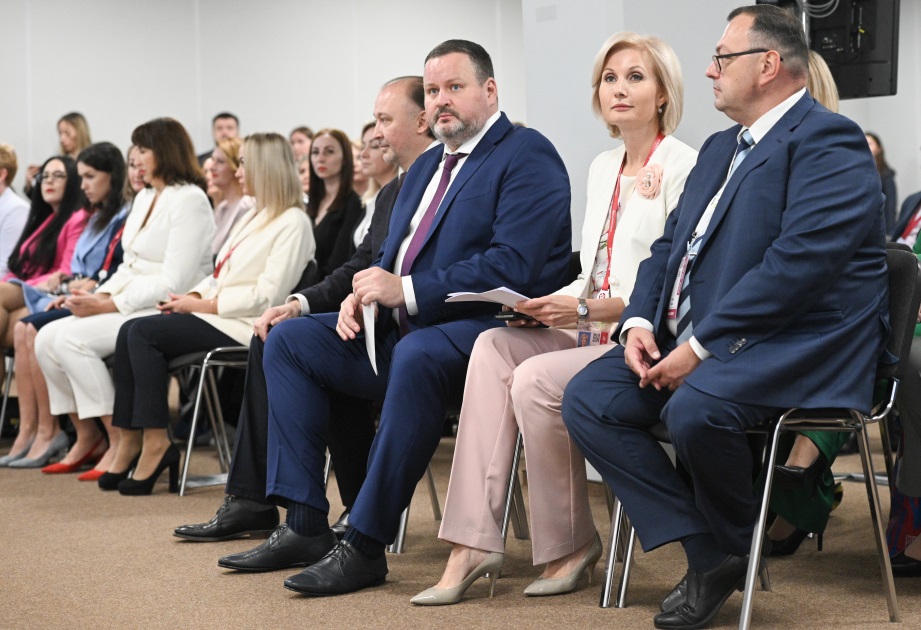 344111, город Ростов-на-Дону, пр. 40-летия Победы, д. 81
МБУ «Центр социального обслуживания населения 
Пролетарского района города Ростова-на-Дону»,  
тел. 8(863)2575267, @ - csoprol@mail.ru